THE ROLE OF MAGNETIC FIELDS
IN STAR FORMATION
Christopher F. McKee
MFU V   Corsica
With:   Pak-Shing Li
Oct 7, 2015
Richard Klein
Partial support provided by the National Science Foundation and NASA
OUTLINE
I. Introduction: Magnetic Fields vs. Gravity
II. Observations of magnetic fields in molecular cloud cores:
(1) Small Scales (~< 1 pc) (Crutcher et al. 2010)
(2) New Results from Old Data (Li, McKee & Klein 2015—LMK)
III. Observing interstellar magnetic fields on a computer (LMK)
IV. Magnetic Fields vs. Turbulence: The mean interstellar field is not weak--  MA  ~ 1
V. Conclusions
I. Introduction: Magnetic Fields vs. Gravity
Magnetic energy scales as gravitational energy, so there is a magnetic critical mass:
where Φ = πR2B is the magnetic flux
Magnetic energy = gravitational energy at the magnetic critical mass:
(Numerical coefficient gives condition for instability for a magnetized sheet)
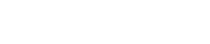 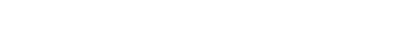 independent of scale
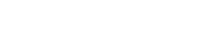 Normalized mass-to-flux ratio:
Magnetically supercritical: EG > EB , μΦ > 1  => Cloud can collapse
Magnetically subcritical:    EG < EB ,  μΦ < 1  => Cloud cannot collapse
In ideal MHD, mass-to-flux ratio can increase only due to mass flow along the magnetic field; mass transport across the field is impossible
[Speaker Notes: Mestel and Spitzer referred to starlight polzn and Fermi’s theroy of CR accel as justif for B]
The Magnetic Flux Problem
The diffuse ISM is magnetically subcritical=>cannot form stars (Mestel & Spitzer 56)
1. Magnetic fields exceed gravity in atomic ISM
Modern 21 cm observations =>   μΦ < 1/6  in HI  (Heiles & Troland 2005)
2. The length scale required for flow along the field to change this is too large to be effective in forming stars
Their argument with modern data:
Let N = nL = column density along the field
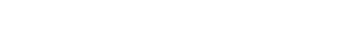 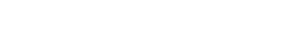 size of 1 Msun cloud for μΦ > 1
(In fact, this is the length scale for formation of Giant Molecular Clouds, which were not discovered until 20 years later)
Classical Solution: Ambipolar Diffusion
Mestel & Spitzer: since impossible to gather enough gas along the field to overcome the magnetic field, neutrals must undergo gravitational contraction by slipping through the ions and the magnetic field in shielded regions---ambipolar diffusion
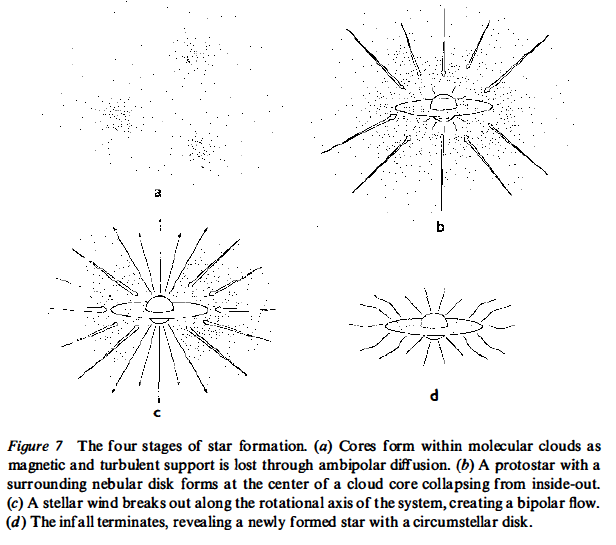 This became the standard paradigm for low mass star formation:
Ambipolar diffusion enables gas to evolve from		 magnetically subcritical (μΦ < 1) to magnetically supercritical (μΦ > 1) (Shu+ 87)
(Shu, Adams & Lizano ARAA 1987)
II. Observations of Magnetic Fields in Molecular Clouds:
(1) Small Scales  (Crutcher et al 2010)
Zeeman observations of N Blos = column density x density-weighted line-of-sight (los) field  in HI, OH and CN
Let  Btot = magnitude of the density-weighted total magnetic field from Zeeman observation, before projection along the los
Then, since median cos theta=0.5,  median Btot = 2 x median Blos
Recall that the atomic ISM is magnetically subcritical
However, molecular cloud cores are magnetically supercritical
Theory:     GMCs have μΦ ~ 2   (McKee 1989)
Crutcher (1999):   Cores typically have μΦ = 2πG1/2 (M/Φ) > 1
Alfven Mach number MA ~ 1
Troland & Crutcher (2008): OH  observations with Arecibo
Cores magnetically supercritical: median μΦ = 1.7-2.6
Median MA =1.5
Analysis of Zeeman observations suggests uniform distribution of Btot
(Crutcher+ 2010)
Use Bayesian analysis to include the majority of points with only upper limits on Blos
Results:
For nH > 300 cm-3 (ie., excluding most HI data),  Btot varies as  nH α  with α ≈ 0.65
Note: this describes Btot for a clump as a function of its average density, not the variation of B within an individual clump.
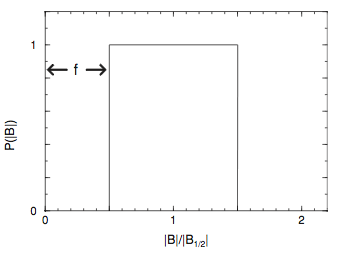 Btot/nH0.65 uniformly distributed from f Bmax/nH0.65    to Bmax/nH0.65  with f ≈ 0.03
Much better fit than delta function distribution for Btot/nH0.65
Implies significant fraction of volume of ISM has low magnetic field
II. Observations of Magnetic Fields in Molecular Clouds:
(2) New Results from Crutcher et al. Data (LMK)
Analyze measured line-of-sight (los) fields instead of inferred total fields
Numerical experiment confirms that must treat all data equally, including data < 2 sigma (41 of 68 observed cores)
Density scaling: Blos varies as densityα, with α = 0.63 ± 0.07
Confirms Crutcher et al result that α(Btot) = 0.65
Magnitude of Blos:   <Blos> (n) ≈ 21 n40.65   μG  adopting Crutcher α
Since <Btot> = 2 <Blos>, it follows that the average field in molecular clumps in the ISM is
<Btot> ≈ 43 n40.65    μG
III. Observing Interstellar Magnetic Fields on a Computer
(P-S Li, CFM, & R. Klein--LMK)
Observations:
Zeeman observations give the density-weighted line-of-sight component of the field,
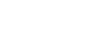 Polarization gives direction of B in plane of sky
Davis-Chandrasekhar-Fermi method: estimate magnitude of Bpos from fluctuations in direction and measurement of turbulent velocities
Numerical simulations give full 3D field
Differences between simulation and observations:
Observations sample clouds with a range of physical conditions; simulation has a single set of initial conditions
Observations smoothed over scale depending on distance to source; simulations smoothed on 0.03 pc scale
Maximum mass in simulation is 74 Msun vs 1400 Msun (OH) and 1700 Msun (CN)
Simulations do not include non-ideal effects like ambipolar diffusion
High-Resolution Turbulent Box Simulation
Code: ORION2 ideal MHD with adaptive mesh refinement (AMR)
(P-S Li + 12)
Simulation:
Physics included in simulation: Ideal MHD, self-gravity
Periodic boundary conditions
Drive turbulence at large scales (k=1-2) throughout simulation
Turn on gravity after 1 free-fall time, when turbulent density field established
Resolution: 5123 base grid with 2 levels of refinement (max. resolution 20483)
Dimensionless parameters:
Mach numbers: Sonic  M = 10,    Alfven  MA = 1
Gravitational energy ~ turbulent energy:  αvir = 5σ2L/(2GM) = 1
Magnetically supercritical: μΦ  = (5π/6αvir)1/2 MA = 1.62
[Speaker Notes: Collins+ 11 had 128^3 and 4 levels of refinement for max of 2048^3, like us. Assumed weak initial B]
Setting the Scale
Isothermal MHD simulations are scale free:  mass, length, time arbitrary
With self-gravity, one dimensional relation set by G:
αvir  =  5σ2L / (2GM)  =  1
Second dimensional relation set by kB T :
Assume T = 10 K, the typical temperature in molecular gas
Final dimensional relation set by assuming that the turbulence obeys the relation between the line width and size observed in molecular clouds:
Set    vrms = 0.85 Lpc0.5  km s-1     in the simulation box
=> M = 3100 Msun ,  L = 4.55 pc,  n = 960 cm-3 ,  B = 32 μG,   Δx = 500 AU
Volume Rendering of Density in the Magnetized Turbulent Box
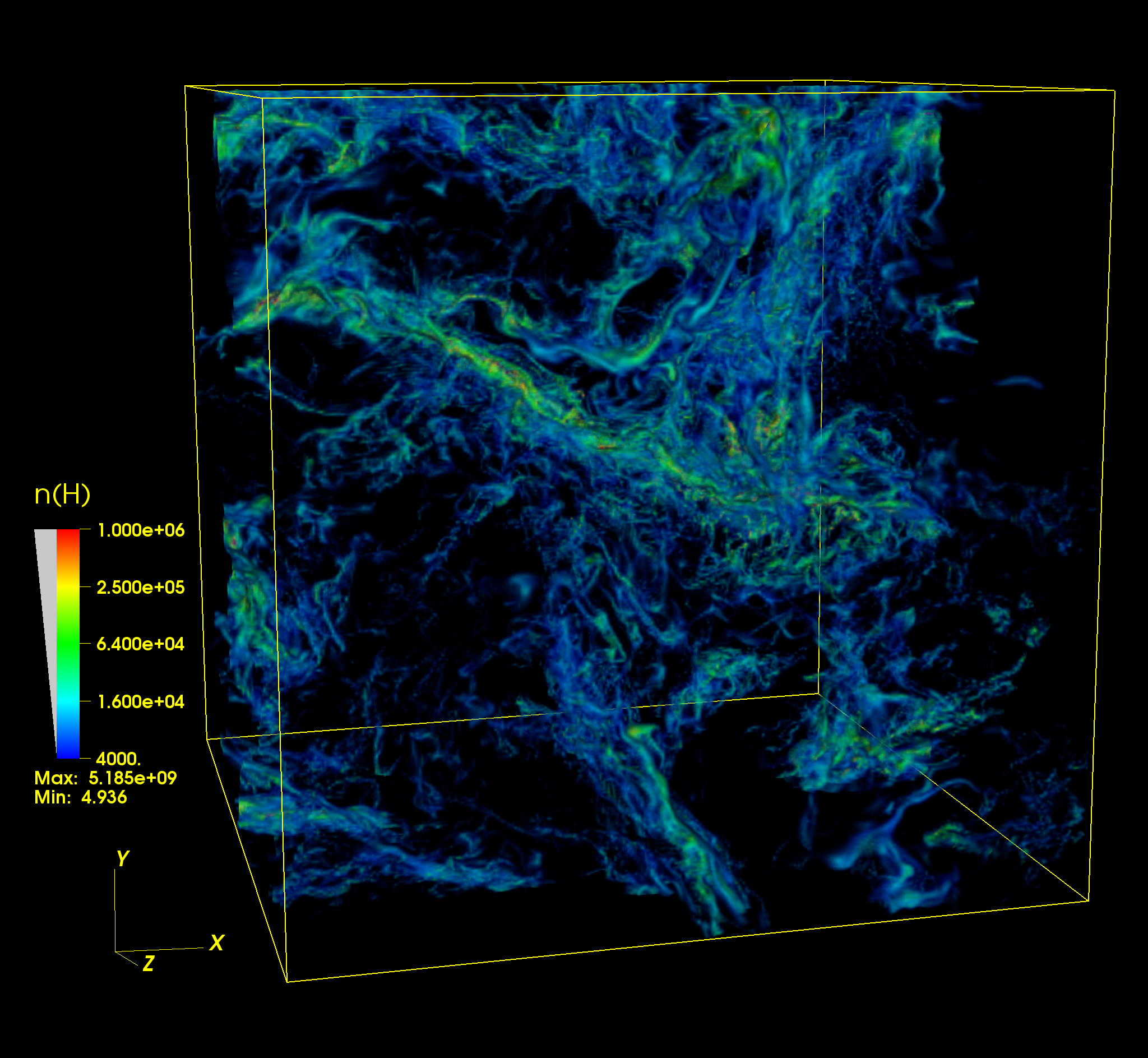 t=0.5 tff after gravity on
Mean density: 960 cm-3
Half mass above 5300 cm-3
   4.55 pc  
Sample of Molecular Cloud Cores from Simulation
At t=0.57 free-fall times (t = 8x105 yr) after gravity turned on
16% of mass has density high enough to have formed stars
Find cores with Clumpfind (Williams + 1994)
Merge all cores separated by < 0.06 pc, the smallest separation permitted in the observations
Choose the 100 most massive cores (minimum M is 1.2 Msun)
For comparison with observation, consider a central beam with radius 0.3 r, the median value for observed clouds
These regions are well resolved, with > 104 cells, median 47000 cells
[Speaker Notes: Delta rho/rho = 0.01; use fine level, not just base grid
Use threshold density equal to the density-weighted median <n>M = 5300 cm-3   (i.e., half the mass is above this density)]
Density Scaling of Magnetic Field: Agrees with Observation
Crutcher + (2010) infer Btot varies as nα with α = 0.65
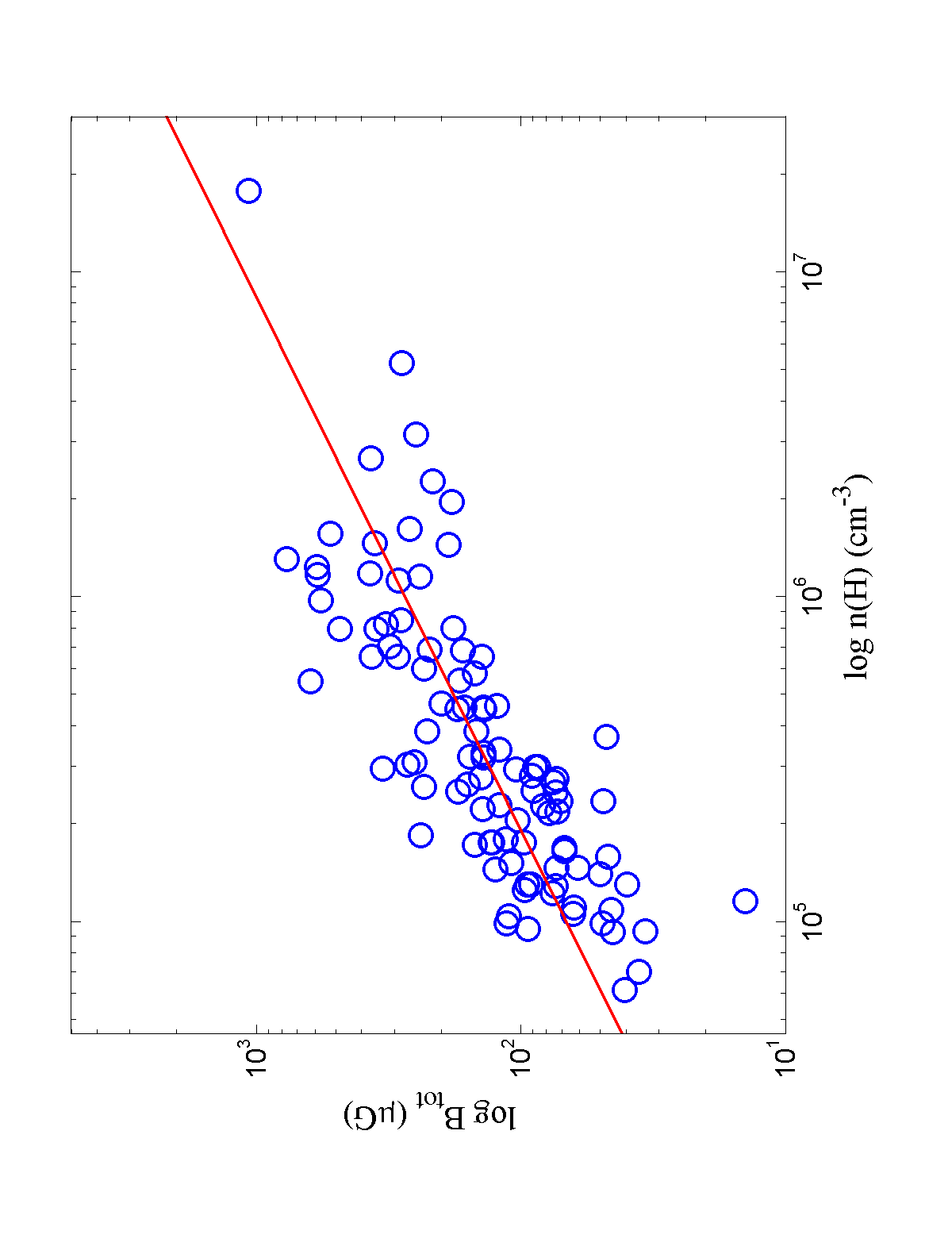 For the 68 OH+CN molecular cores:  median, (Blos / n40.65)1/2 = 11.9
100-core sample:
Time-averaged <α> = 0.70 ± 0.06
<Btot /n40.65>1/2 = 18.7
<Blos / n40.65>1/2 = 8.9
Median Btot ≈ 2 Blos ✓           Simulated Blos / n0.65  ≈ 0.75 x observed
Density Scaling of Magnetic Field: Agrees with Observation
Crutcher + (2010) infer Btot varies as nα with α = 0.65
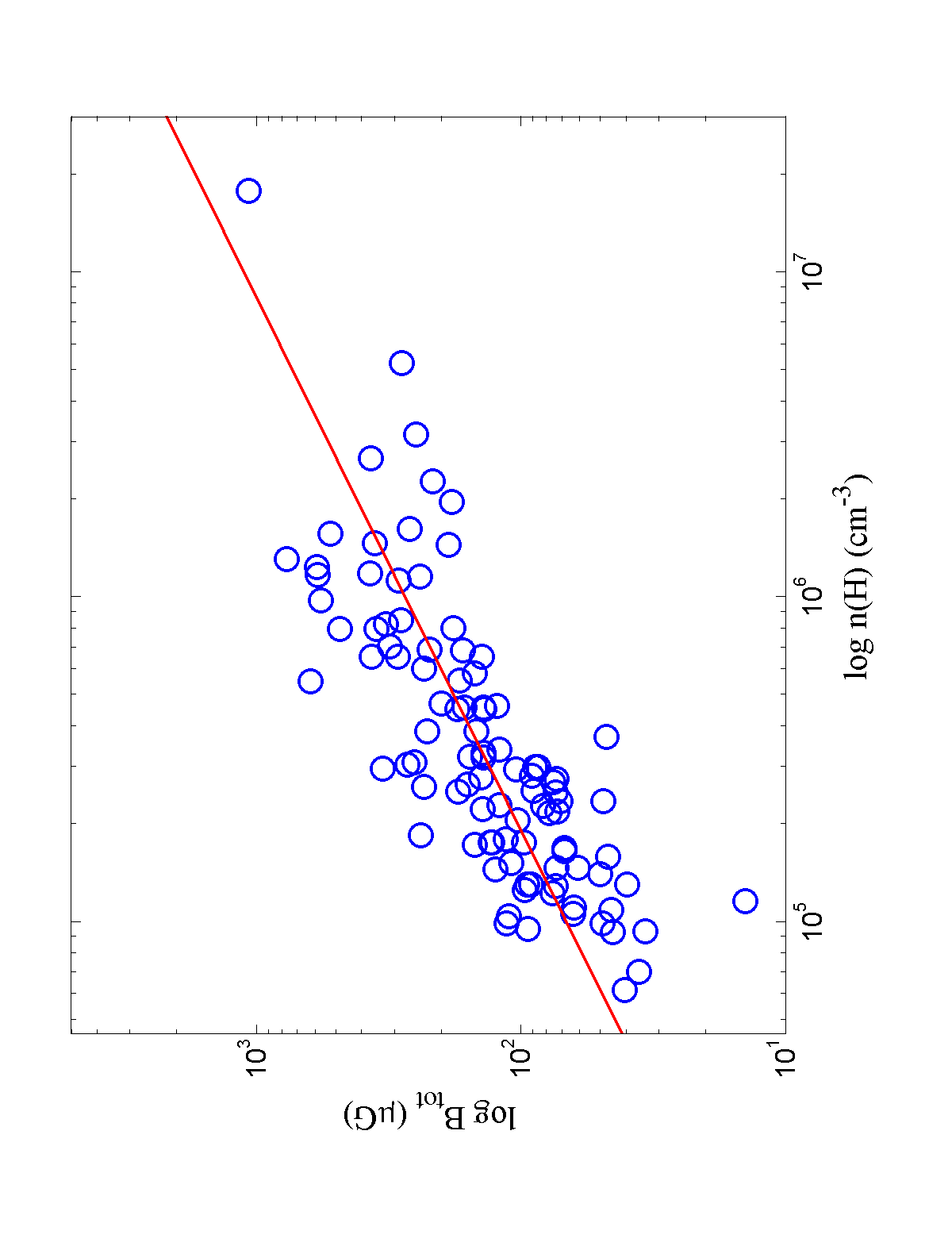 For the 68 OH+CN molecular cores:  median, (Blos / n40.65)1/2 = 11.9
100-core sample:
Time-averaged <α> = 0.70 ± 0.06
<Btot /n40.65>1/2 = 18.7
<Blos / n40.65>1/2 = 8.9
Scaling due to self-gravity: not present before gravity turned on.
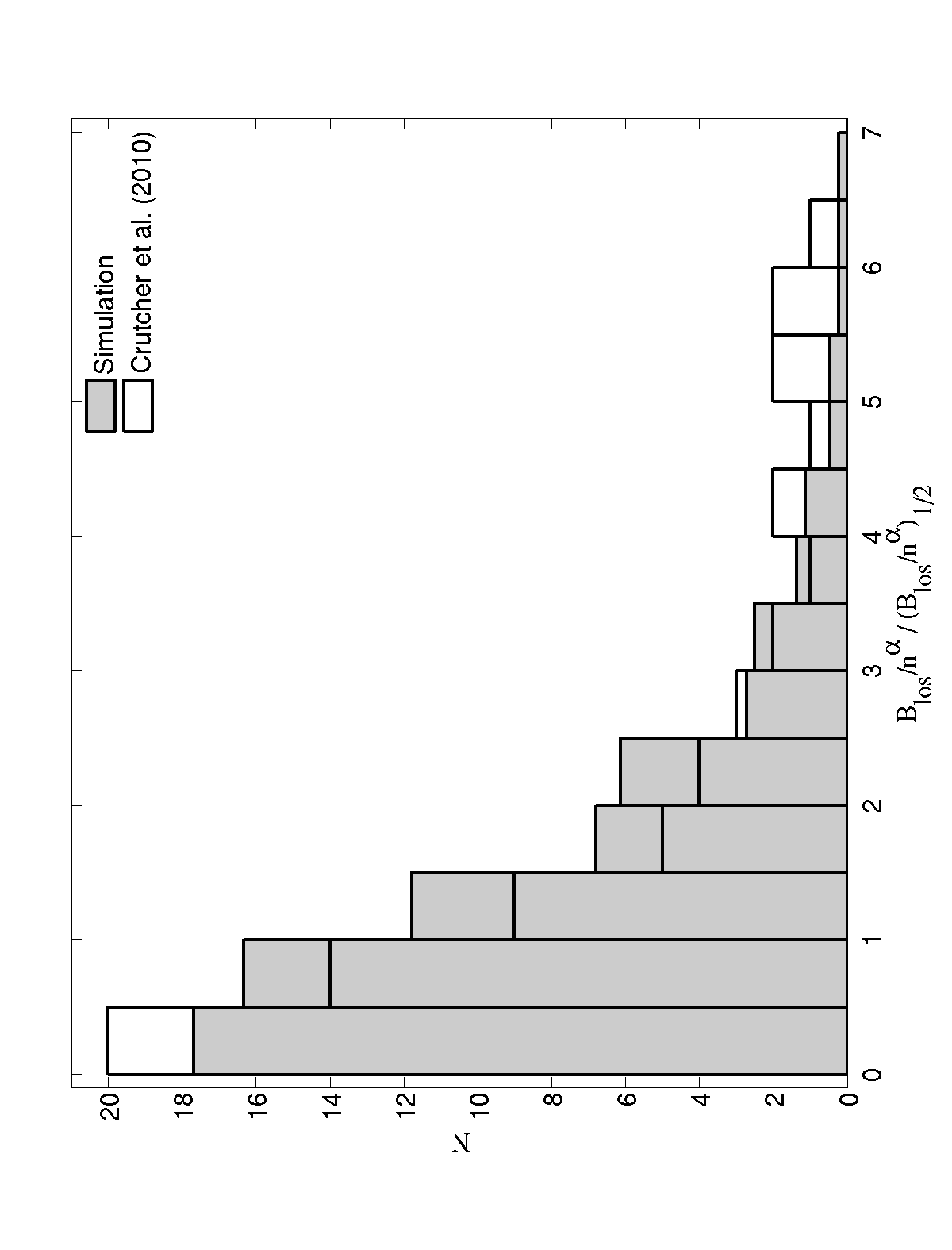 Distribution of Line-of-Sight (LOS) Field Agrees with Observation
The K-S test shows that the simulation is similar to the data (p=0.50)
Remarkable, since data drawn from many clouds with different conditions
Log-Normal Fit for the Distribution of Simulated  Btot
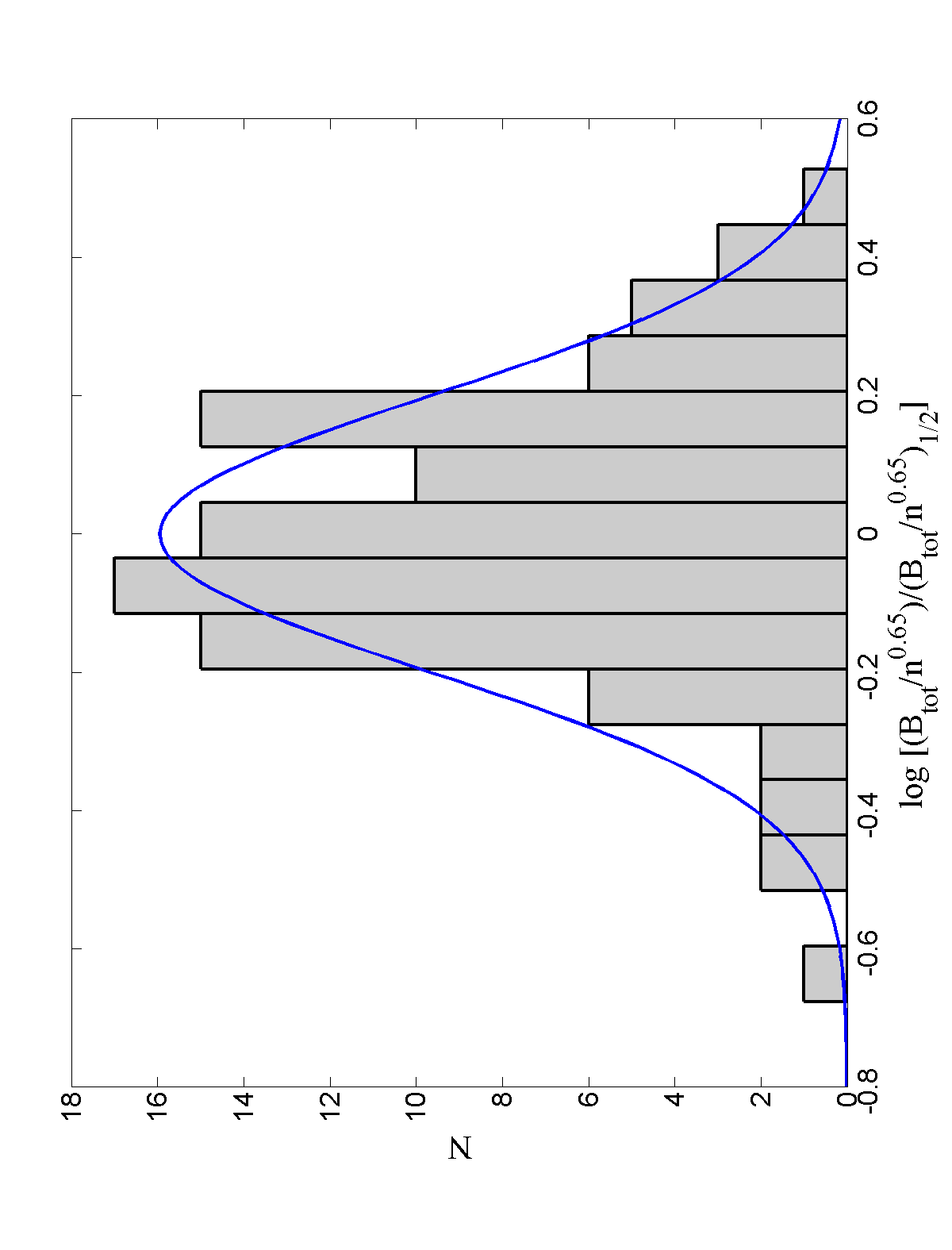 Not a uniform distribution as inferred by Crutcher et al
The dispersion of the log-normal is 0.2, corresponding to a factor 1.66
The K-S test for goodness of fit gives p=0.89
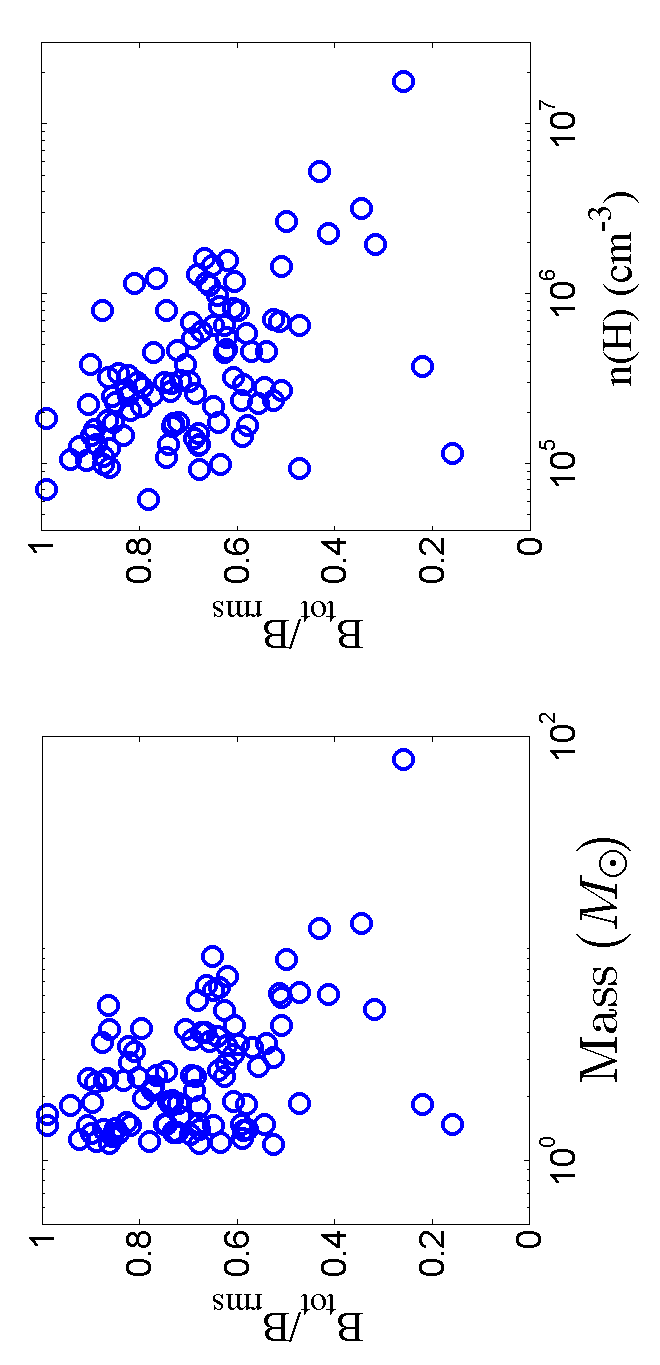 Field-line tangling prevents very low Brms , particularly in more massive
and/or denser cores
In 100-core sample, very small fields inferred from Zeeman obs. are due to tangling along los
Smallest Brms / n0.65 = 1.1 (Blos / n0.65)1/2
Smallest Btot / n0.65 = 0.69 (Blos / n0.65)1/2 , ~ 3 times value in Crutcher+ model
The Mass-to-Flux Ratio μΦ in Simulated Clumps--1
Observers measure μΦ,los, which varies as Σlos/Blos, in central beam
Measuring μΦ in turbulent clumps in simulations:
Define disk with size of telescope beam centered on densest point
Define μΦ as the minimum value over all orientations
For constant density clump, corresponds to B perpendicular to disk
For constant density clump:
Spherical: Bmed = 2 Blos, med => μΦ,actual = 0.5 μΦ,los,med
Sheet:  Σperp,med = (1/2) Σobs,med => μΦ,actual = 0.25  μΦ,los,med
Hence actual μΦ is (0.25-0.5) times the observed one for constant-density
clouds that are spherical or gravitationally flattened along B
The Mass-to-Flux Ratio μΦ in Simulated Clumps--2
Recall actual μΦ is (0.25-0.5) times the observed one for constant-density
clouds that are spherical or gravitationally flattened along B
But real clouds and simulated clouds do not have constant density
Key point:   Observed μΦ,los depends on mass-weighted B
Actual (theoretical) μΦ depends on area-weighted B
We find actual median μΦ is 0.7 x observable median los μΦ
(significantly larger than (0.25-0.5) x observable median los μΦ )
For Crutcher ea (2010) sample, median los μΦ = 4 => actual μΦ = 3
Observed molecular clumps are significantly magnetically supercritical
Conclusions from Simulation of Magnetized Molecular Cloud
*Excellent agreement with density dependence of Btot:
<α> = 0.70 (sim) vs. 0.65 (obs)
*Very good agreement with observed distribution of Blos / n0.65
Median values differ by only a factor 1.3
*Median simulated μΦ (Blos) is 2.7 (sim), observed is 4.1 (Crutcher ea 10)
*Actual μΦ ~ 3 in observed molecular cores: significantly magnetically supercritical
=> No evidence that ambipolar diffusion important in the Crutcher et al sample of observed cores
Increase in mass-to-flux ratio beyond ideal MHD limit--1
Flux freezing implies that μΦ can decrease as matter fragments along a flux tube, but it can never increase on a flux tube.
We find that 55% of the cores have μΦ(Btot) > initial value for the entire box (1.62), with a maximum of μΦ = 13 (measured in central 0.3 r).
Two possibilities:
Numerical diffusion—but we verified convergence to 0.37 tff
(Could not afford high resolution run to end of simulation at 0.64 tff )
Turbulent reconnection, leading to “reconnection diffusion”  (Lazarian 05; Santos-Lima+10; Lazarian+12)
Increase in mass-to-flux ratio beyond ideal MHD limit--2
Turbulent reconnection:
In a turbulent medium, fluctuations in the magnetic field cascade down to small scales (Goldreich & Sridhar 1995), permitting reconnection throughout the volume of the turbulent medium (Lazarian & Vishniac 1999)
Since reconnection diffusion is based on a turbulent cascade, the mechanism for resistivity is not crucial, so it is automatically included in numerical simulations, which have numerical resistivity.
Our results support, but do not prove, turbulent reconnection as the origin of the supercritical (weak) fields in molecular clouds
Ideal MHD is not ideal in a turbulent medium
IV. THE MEAN INTERSTELLAR FIELD IS MODERATELY STRONG:  MA  ~ 1
Relative strength of magnetic field and turbulence measured by
Alfven Mach number MA = vrms  / vA  = ( 4π<ρv2> / B2 )1/2
Let MA  be the value for the mean magnetic field
Strong mean field:  MA  ~< 1: uniform field >~ random field
Weak mean field:  MA >> 1: field strongly tangled (Padoan et al.)
Observations (H.-B. Li et al 2009):   Compare
(1) Zeeman observations of clumps on scales  ~ < few pc with
(2) Polarization observations of GMCs on scales of 100-200 pc
Magnetic field structure on 200 pc scale in diffuse ISM  correlated with that on < 1 pc scale in molecular clouds --- (Hua-Bai Li + 2009)
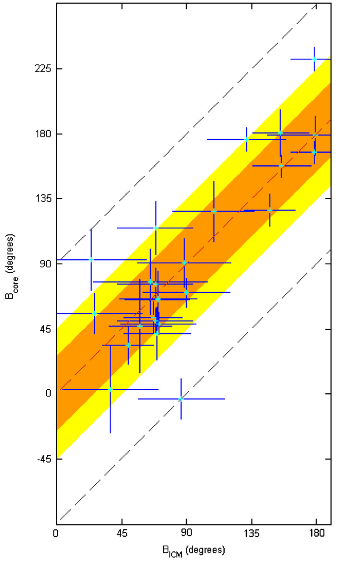 Orientation of field in molecular cloud cores determined via submillimeter polarimetry (0.1-0.3 pc)
90% of cores have B within 45 degrees of that in ambient medium     => turbulence does not dominate the field (MA  ~< 1)
Cores may be magnetically supercritical, but not too much unless turbulence very weak compared to gravity (αvir <<1)
(recall μΦ  = (5π/6αvir)1/2 MA )
Orientation of field in surrounding intercloud medium on 200 pc scales determined by optical polarization
Two simulations:
“Strong” field:   MA (<B>) =  MA (Binitial) = 1
Weak field:   MA (<B>) =  MA (Binitial) = 10
Turbulence amplifies weak field so that  MA  drops to 1.86;
in strong field case, MA drops by only 15%
Local properties of weak-field simulation consistent with observation and strong field model:
B varies as n0.57 consistent with observed n0.65
Means and medians of Blos/n0.65 and Btot/n0.65 agree with strong field results within 25%, even though initial field 10 x weaker
Orientation of core fields with mean field in simulations
Strong field orientations consistent with observation, weak field random
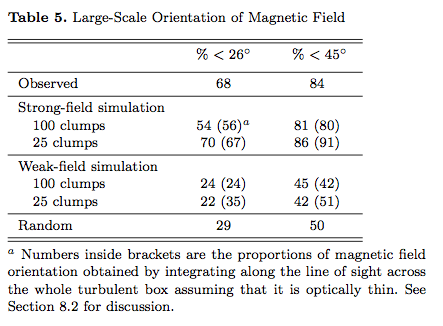 (LMK)
Conclude: Obs. and simulation => GMCs have moderately strong mean fields
(simulated field is nonetheless supercritical)
CONCLUSIONS
Analysis of line of sight fields and simulations confirms Crutcher et al’s conclusion that B varies as nα with α ≈ 0.65
=> B ≈ 43 n40.65 μG in molecular cloud cores
Scaling due to self-gravity
Actual (area-weighted) mass to flux ratio ≈ 0.7 x observed (mass-weighted, los) mass to flux ratio: Observed actual value ≈ 3
No evidence for ambipolar diffusion in this sample
Mass to flux ratio in converged simulations increased above initial value for entire simulation box, consistent with turbulent reconnection:
Ideal MHD is not ideal in a turbulent medium
Simulations confirm Hua-Bai Li et al’s results that the mean magnetic field in GMCs is moderately strong in that MA  ~ 1 for the mean field